Monte Carlo Methods
Lecture 3
Hartmut Kaiser
https://teaching.hkaiser.org/spring2025/csc4700/
1/30/2025, Lecture 3
CSC4700, Spring 2025, Monte Carlo
2
Pseudo Random Numbers
1/30/2025, Lecture 3
CSC4700, Spring 2025, Monte Carlo
3
Random Numbers
1/30/2025, Lecture 3
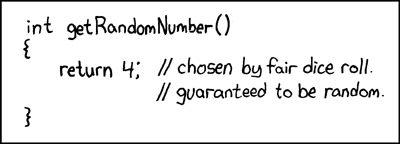 CSC4700, Spring 2025, Monte Carlo
4
https://xkcd.com/221/
Pseudo Random Numbers
1/30/2025, Lecture 3
Deterministic, but have statistical properties resembling true random numbers
Common approach: each successive pseudorandom number is a function of previous
Random pattern: Passes statistical tests (e.g., can use chi-squared)
Long period: Go as long as possible without repeating
Efficiency
Repeatability: Produce same sequence if started with same initial conditions
Portability
CSC4700, Spring 2025, Monte Carlo
5
Example
1/30/2025, Lecture 3
CSC4700, Spring 2025, Monte Carlo
6
Pseudo Random Numbers
1/30/2025, Lecture 3
CSC4700, Spring 2025, Monte Carlo
7
https://en.cppreference.com/w/cpp/named_req/RandomNumberDistribution
Random Numbers (Don’t do this)
1/30/2025, Lecture 3
#include <cstdlib>    // Include for using rand
#include <ctime>      // Include for getting the current time
#include <print>
int main()
{
    // Use the current time as random seed
    std::srand(std::time(0));
    // Get one random number
    int random_value = std::rand();
    // print result
    std::println("Random value in range [0, {}]: {}", RAND_MAX, random_value);
}
CSC4700, Spring 2025, Monte Carlo
8
Statistically distributed Random Numbers
1/30/2025, Lecture 3
#include <print>
#include <random>    // Include for advanced random numbers
int main()
{
    // Create a random number device
    std::random_device rd;
    // Use the standard mersenne_twister_engine
    std::mt19937 gen(rd());
    // Specify the interval [1, 6]
    std::uniform_int_distribution<int> dis(1, 6);
    // Specify the interval [1.0, 6.0]
    std::uniform_real_distribution<double> disd(1, 6);
    std::println("random int: {}, real: {}", dis(gen), disd(gen));
}
CSC4700, Spring 2025, Monte Carlo
9
Random Number Distribution
1/30/2025, Lecture 3
Histogram allows to approximate probability distribution:

template <typename T>
class histogram {
    std::vector<size_t> bucket_data;
    T min_value, max_value;
public:
    histogram(size_t num_buckets, T smallest, T largest);
    void add_value(T value);
    std::vector<T> buckets() const;
    std::vector<size_t> normalized_data() const;
};
CSC4700, Spring 2025, Monte Carlo
This is a semi-regular type!
10
Random Number Distribution
1/30/2025, Lecture 3
// Store num_buckets counters evenly distributed in between the smallest
// and largest values. It will also store counters in two additional
// buckets, one for values smaller and one for values larger than the range
// given during construction.

histogram(size_t num_buckets, T smallest, T largest)
  : bucket_data(num_buckets + 2)
  , min_value(smallest)
  , max_value(largest)
{}
CSC4700, Spring 2025, Monte Carlo
11
Random Number Distribution
1/30/2025, Lecture 3
// Increment the counter for the appropriate bucket, which index is computed
// based on the number of buckets and the smallest and largest values that 
// were used during construction.

void add_value(T value) {
    // for out-of-range values smaller than minimum use first bucket
    size_t index = 0;
    if (value > max_value) {
        // for out-of-range values larger than maximum use last bucket
        index = bucket_data.size() - 1;
    } else if (value >= min_value) {
        auto bucket_size = (max_value - min_value) / (bucket_data.size() - 2);
        index = static_cast<size_t>((value - min_value) / bucket_size) + 1;
    }
    ++bucket_data[index];
}
CSC4700, Spring 2025, Monte Carlo
12
Random Number Distribution
1/30/2025, Lecture 3
// Return a vector of mid-point values for each bucket.
auto buckets() const {
    std::vector<T> buckets;
    buckets.reserve(bucket_data.size() - 2);
    buckets.push_back(min_value);
    T delta = (max_value - min_value) / (bucket_data.size() - 2);
    for (size_t i = 0; i != bucket_data.size() - 2; ++i)
        buckets.push_back(min_value + i * delta + 0.5 * delta);

    buckets.push_back(max_value);
    return buckets;
}
CSC4700, Spring 2025, Monte Carlo
13
Random Number Distribution
1/30/2025, Lecture 3
// Return a vector of normalized counts for each bucket collected.

auto normalized_data() const {
    std::vector<double> data;
    data.reserve(bucket_data.size());
    auto max = std::max_element(bucket_data.begin(), bucket_data.end());
    std::transform(
        bucket_data.begin(), bucket_data.end(), 
        std::back_inserter(data), 
        [&](size_t value) { return double(value) / *max; });
    return data;
}
CSC4700, Spring 2025, Monte Carlo
14
Plotting Distributions
1/30/2025, Lecture 3
plt::figure_size(1280, 960); // Initialize a 1280 X 960 figure
for (int max_attempts = 17; max_attempts < 21; ++max_attempts) {
    int const n_total = 1 << max_attempts;  // 2^N 
    histogram<double> hist(100, 0.0, 1.0);
    for (int n = 0; n < n_total; ++n)
        hist.add_value(get_random_number());

    plt::plot(hist.buckets(), hist.normalized_data());
}

plt::save("random_numbers.png");
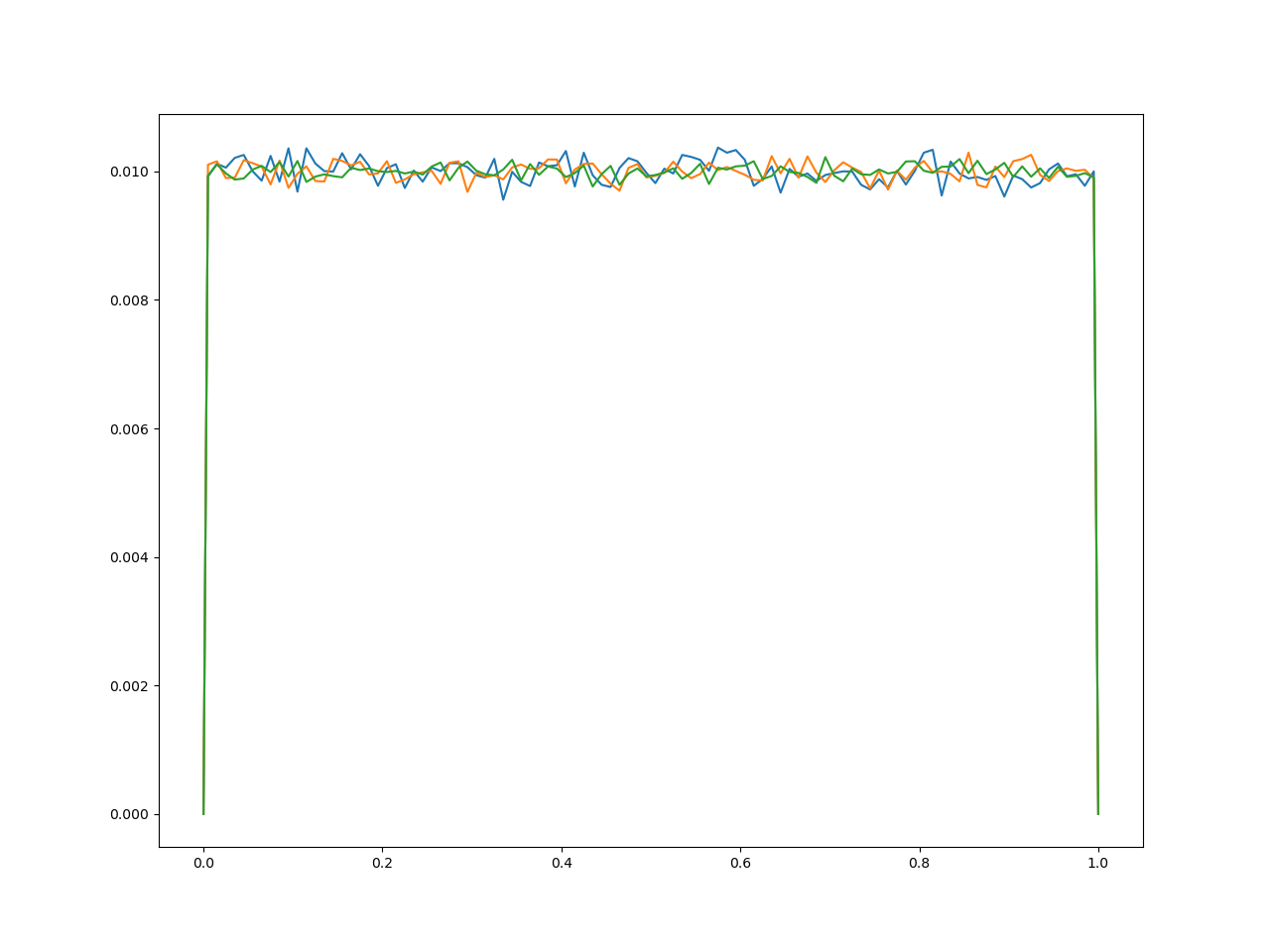 CSC4700, Spring 2025, Monte Carlo
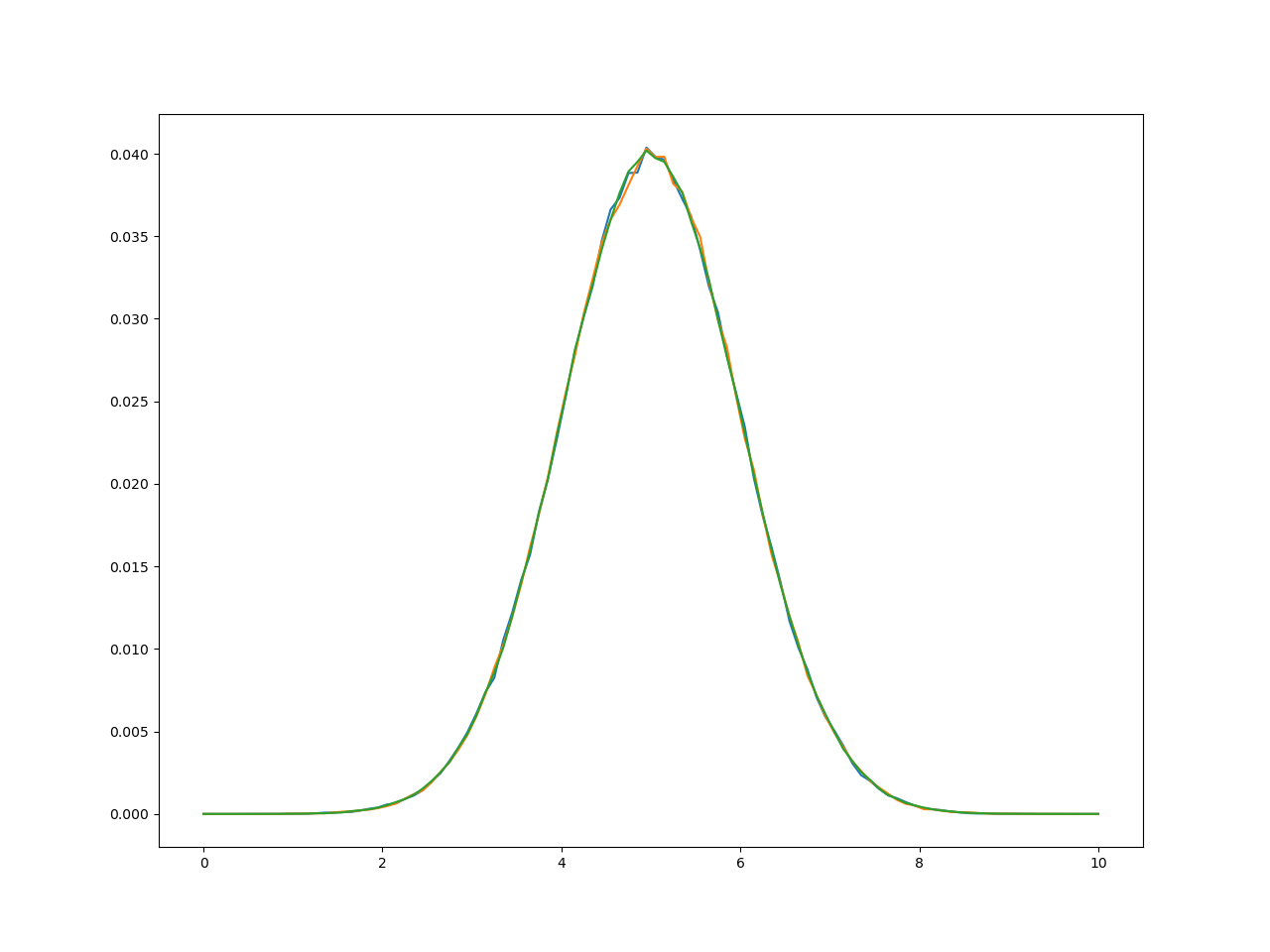 15
Aside: Generating Graphs
1/30/2025, Lecture 3
We will use matplotlib.h, a wrapper for Pythons matplotlib module
Documentation can be found at https://matplotlib-cpp.readthedocs.io/
Pre-installed on Docker image used for assignments
Minimal example:
#include "matplotlibcpp.h"
#include <vector>
namespace plt = matplotlibcpp;
int main() {
    std::vector<double> y = {1, 3, 2, 4};
    plt::plot(y);
    plt::save("minimal.png");
}
CSC4700, Spring 2025, Monte Carlo
16
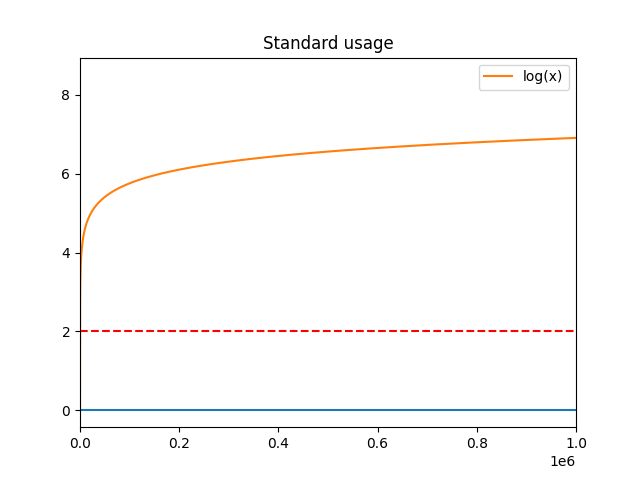 int n = 5000; // 5000 data points
    std::vector<double> x(n), y(n), z(n), w(n, 2);
    for (int i = 0; i < n; ++i) {
        x[i] = i * i;
        y[i] = std::sin(2 * pi * i / 360.0);
        z[i] = std::log(i);
    }
    plt::figure(); // declare a new figure (optional if only one is used)
    plt::plot(x, y);                        // automatic coloring: blue
    plt::plot(x, w, "r--");                 // red dashed line
    plt::plot(x, z, {{"label", "log(x)"}}); // legend label "log(x)"
    plt::xlim(0, 1000 * 1000);      // x-axis interval: [0, 1e6]
    plt::title("Standard usage");   // set a title
    plt::legend();                  // enable the legend
    plt::save("standard.png");      // save the figure
1/30/2025, Lecture 3
CSC4700, Spring 2025, Monte Carlo
17
Monte-Carlo Simulations
1/30/2025, Lecture 3
CSC4700, Spring 2025, Monte Carlo
18
Monte Carlo Simulation
1/30/2025, Lecture 3
Used when it is not feasible or impossible to compute an exact result with a deterministic algorithm
Especially useful in 
Studying systems with a large number of coupled degrees of freedom
Fluids, disordered materials, strongly coupled solids, cellular structures
For modeling phenomena with significant uncertainty in inputs 
The calculation of risk in business 
These methods are also widely used in mathematics 
The evaluation of definite integrals, particularly multidimensional integrals with complicated boundary conditions
CSC4700, Spring 2025, Monte Carlo
19
Monte Carlo Methods
1/30/2025, Lecture 3
Monte Carlo methods are computational algorithms
Rely on repeated random sampling to obtain numerical results
Three problem classes:
1. Probability distributions
2. Optimization
3. Numerical integration
General pattern:
1. Define the input parameters
2. Randomly chose input parameters
3. Do deterministic computations on the inputs
4. Aggregate the results
CSC4700, Spring 2025, Monte Carlo
20
Example: Line Length
1/30/2025, Lecture 3
CSC4700, Spring 2025, Monte Carlo
Interactive question:
Which features of C++ do we need?
Loop, random numbers, std::print
21
Random Numbers
1/30/2025, Lecture 3
#include <print>
#include <random>
// Initialize random number generator
std::random_device rd;
std::mt19937 gen(rd());

double get_random_number()
{    std::uniform_real_distribution<double> dis(0.0, 1.0);
    return dis(gen);
}

// Helper function to square a number
double sqr(double x)
{
    return x * x;
}
CSC4700, Spring 2025, Monte Carlo
22
Average Line Length
1/30/2025, Lecture 3
int main()
{
    std::println("attempts,average length");
    int const n_total = 10000;
    double accumulated_length = 0.0;

    for (int n = 0; n < n_total; ++n)
    {
        double x1 = get_random_number();
        double x2 = get_random_number();
        double y1 = get_random_number();
        double y2 = get_random_number();
        accumulated_length += std::sqrt(sqr(x2 - x1) + sqr(y2 - y1));
    }
    double length = accumulated_length / n_total;
    std::println("{},{}", n_total, length);

    return 0;
}
CSC4700, Spring 2025, Monte Carlo
23
How many Attempts are needed?
1/30/2025, Lecture 3
CSC4700, Spring 2025, Monte Carlo
24
Example: Winning with Dice
1/30/2025, Lecture 3
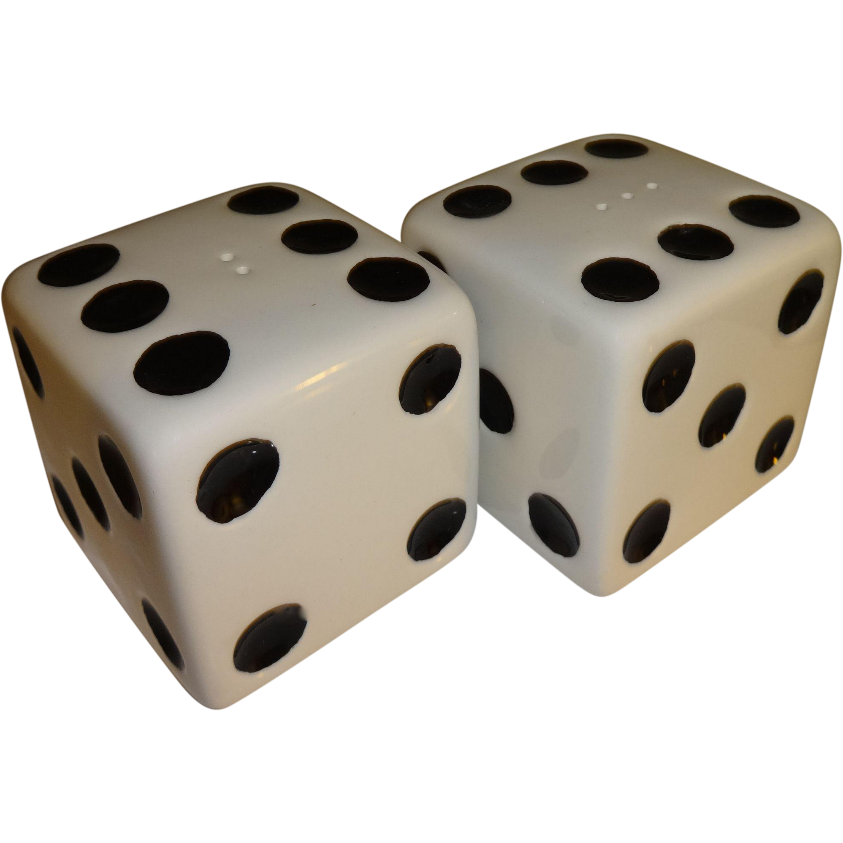 CSC4700, Spring 2025, Monte Carlo
25
Random Numbers
1/30/2025, Lecture 3
#include <print>
#include <random>
// Initialize random number generator
std::random_device rd;
std::mt19937 gen(rd());

int roll_dice()
{    std::uniform_int_distribution<int> dis(1, 6);
    return dis(gen);
}
CSC4700, Spring 2025, Monte Carlo
26
Roll Dice
1/30/2025, Lecture 3
bool attempt_to_win()
{
    for (int r = 0; r < 24; ++r)
    {
        int r1 = roll_dice();
        int r2 = roll_dice();
        if (r1 == 6 && r2 == 6)
        {
            return true;
        }
    }
    return false;
}
CSC4700, Spring 2025, Monte Carlo
27
Winning with Dice
1/30/2025, Lecture 3
int main()
{
    std::println("attempts,probability");
    int const n_total = 10000;
    int num_wins = 0;
    for (int n = 0; n < n_total; ++n)
    {
        if (attempt_to_win())
        {
            ++num_wins;
        }
    }
    double probability_of_win = static_cast<double>(num_wins) / n_total;
    std::println("{},{}", n_total, probability_of_win);
}
CSC4700, Spring 2025, Monte Carlo
28
How many Attempts are needed?
1/30/2025, Lecture 3
CSC4700, Spring 2025, Monte Carlo
29
1/30/2025, Lecture 3
CSC4700, Spring 2025, Monte Carlo
30
1/30/2025, Lecture 3
CSC4700, Spring 2025, Monte Carlo
31
Algorithm
1/30/2025, Lecture 3
CSC4700, Spring 2025, Monte Carlo
32
Example for various Numbers of Attempts
1/30/2025, Lecture 3
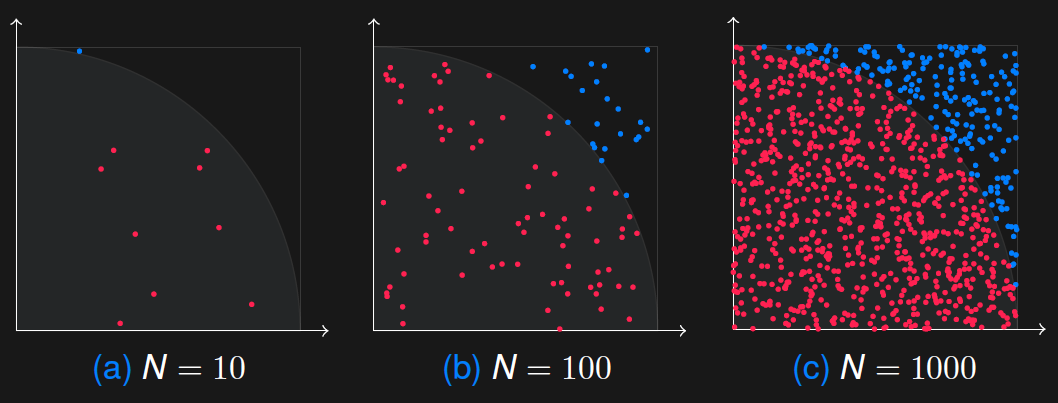 CSC4700, Spring 2025, Monte Carlo
33
1/30/2025, Lecture 3
int main()
{
    int const n_total = 10000;
    int nc = 0;
    for (int n = 0; n < n_total; ++n)
    {
        double x = get_random_number();
        double y = get_random_number();
        if (sqr(x) + sqr(y) <= 1.0)
        {
            ++nc;
        }
    }
    std::println("Approximated pi for {} attempts: {}", n_total, (4.0 * nc) / n_total);
}
CSC4700, Spring 2025, Monte Carlo
34
How many random Numbers are needed?
1/30/2025, Lecture 3
CSC4700, Spring 2025, Monte Carlo
35
1/30/2025, Lecture 3
CSC4700, Spring 2025, Monte Carlo
36
1/30/2025, Lecture 3
CSC4700, Spring 2025, Monte Carlo
37
Problem to solve
Decomposition
Subproblems (a.k.a. “tasks”, “work to do”)
Assignment
1/30/2025, Lecture 3
Parallel Threads ** (“workers”)

Parallel program (communicating threads)
Orchestration
CSC4700, Spring 2025, Monte Carlo
Mapping
Execution on parallel machine
38
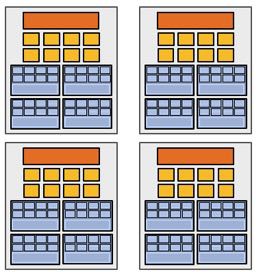 1/30/2025, Lecture 3
CSC4700, Spring 2025, Monte Carlo
39
1/30/2025, Lecture 3
int main() {
    int const n_total = 10000;
    int nc = 0;
    hpx::experimental::for_loop(0, n_total, 
        [&](int n) {
            double x = get_random_number();
            double y = get_random_number();
            if (sqr(x) + sqr(y) <= 1.0)
                ++nc;
        }
    );
    std::println("Approximated pi for {} attempts: {}", 
        n_total, (4.0 * nc) / n_total);
}
CSC4700, Spring 2025, Monte Carlo
40
1/30/2025, Lecture 3
int main() {
    int const n_total = 10000;
    int nc = 0;
    hpx::experimental::for_loop(hpx::execution::par, 0, n_total, 
        [&](int n) {
            double x = get_random_number();
            double y = get_random_number();
            if (sqr(x) + sqr(y) <= 1.0)
                ++nc;
        }
    );
    std::println("Approximated pi for {} attempts: {}", 
        n_total, (4.0 * nc) / n_total);
}
CSC4700, Spring 2025, Monte Carlo
41
1/30/2025, Lecture 3
CSC4700, Spring 2025, Monte Carlo
42
1/30/2025, Lecture 3
int main() {
    int const n_total = 10000;
    int nc = 0;
    hpx::experimental::for_loop(hpx::execution::par, 0, n_total, 
        [&](int n) {
            double x = get_random_number();
            double y = get_random_number();
            if (sqr(x) + sqr(y) <= 1.0)
                ++nc;
        }
    );
    std::println("Approximated pi for {} attempts: {}", 
        n_total, (4.0 * nc) / n_total);
}
CSC4700, Spring 2025, Monte Carlo
43
Aside: Race Conditions
1/30/2025, Lecture 3
What are the possible values of x below after all threads finish?
Initially x == 0 and y == 0



Must be 1. Thread B does not interfere.
Thread A
x = 1;
Thread B
y = 2;
CSC4700, Spring 2025, Monte Carlo
44
Aside: Race Conditions
1/30/2025, Lecture 3
What are the possible values of x below?
Initially x == 0 and y == 0





1 or 3 or 5 (non-deterministic)
Race Condition: Thread A races against Thread B
Thread B
y = 2;
y = y * 2;
Thread A
x = y + 1;
CSC4700, Spring 2025, Monte Carlo
45
Relevant Definitions
1/30/2025, Lecture 3
Synchronization: Coordination among threads, usually regarding shared data
Mutual Exclusion: Ensuring only one thread does a particular thing at a time (one thread excludes the others)
Type of synchronization
Critical Section: Code exactly one thread can execute at once
Result of mutual exclusion
Lock: An object only one thread can hold at a time
Provides mutual exclusion
Also called Mutex
CSC4700, Spring 2025, Monte Carlo
46
Aside: Mutexes
1/30/2025, Lecture 3
Mutexes provide two atomic operations:
std::mutex::acquire() – wait until mutex is free; then mark it as busy
After this returns, we say the calling thread holds the lock
std::mutex::release() – mark mutex as free
Should only be called by a thread that currently holds the mutex
After this returns, the calling thread no longer holds the mutex
Wake up one of the threads waiting in acquire
Usage this in conjunction with locking helper types
std::lock_guard
std::unique_lock
…
Locks implemented based on one of C++ main paradigms: RAII
Constructor acquires mutex
Destructor releases mutex
CSC4700, Spring 2025, Monte Carlo
47
Aside: C++ Lock Guards
1/30/2025, Lecture 3
#include <mutex>

int global_i = 0;
std::mutex global_mutex;

void safe_increment() {
  std::lock_guard lock(global_mutex);
  …
  ++global_i;
  // Mutex released when ‘lock’ goes out of scope
}
CSC4700, Spring 2025, Monte Carlo
48
1/30/2025, Lecture 3
int main() {
    int const n_total = 10000;
    int nc = 0;

    hpx::mutex mtx;
    hpx::experimental::for_loop(hpx::execution::par, 0, n_total, 
        [&](int n) {
            double x = get_random_number();
            double y = get_random_number();
            if (sqr(x) + sqr(y) <= 1.0) {
                std::unique_lock l(mtx);
                ++nc;
            }
        });    std::println("Approximated pi for {} attempts: {}", 
        n_total, (4.0 * nc) / n_total);
}
CSC4700, Spring 2025, Monte Carlo
Critical section
49
1/30/2025, Lecture 3
CSC4700, Spring 2025, Monte Carlo
50
1/30/2025, Lecture 3
int main() {
    int const n_total = 10000;
    std::atomic<int> nc = 0;

    hpx::experimental::for_loop(hpx::execution::par, 0, n_total, 
        [&](int n) {
            double x = get_random_number();
            double y = get_random_number();
            if (sqr(x) + sqr(y) <= 1.0)
                ++nc;
        });
    std::println("Approximated pi for {} attempts: {}", 
        n_total, (4.0 * nc) / n_total);
}
CSC4700, Spring 2025, Monte Carlo
51
1/30/2025, Lecture 3
CSC4700, Spring 2025, Monte Carlo
52
1/30/2025, Lecture 3
int main() {
    int const n_total = 10000;
    int nc = 0;
    hpx::experimental::for_loop(hpx::execution::par, 0, n_total, 
        hpx::experimental::reduction_plus(nc),
        [&](int n               ) {
            double x = get_random_number();
            double y = get_random_number();
            if (sqr(x) + sqr(y) <= 1.0)
                ++nc      ;
        });
    std::println("Approximated pi for {} attempts: {}", 
        n_total, (4.0 * nc) / n_total);
}
, int& nc_local
CSC4700, Spring 2025, Monte Carlo
_local
53
1/30/2025, Lecture 3
CSC4700, Spring 2025, Monte Carlo
54
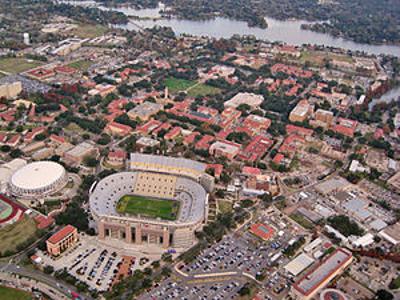 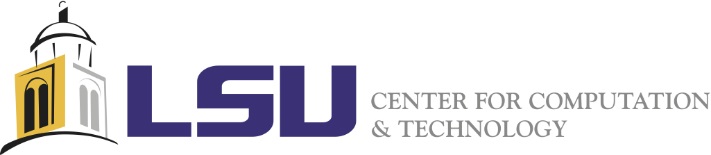 1/30/2025, Lecture 3
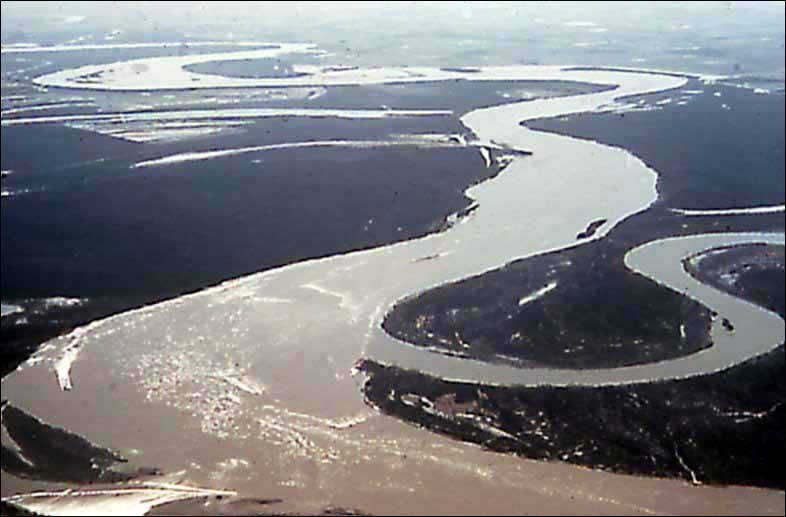 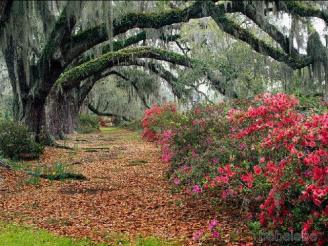 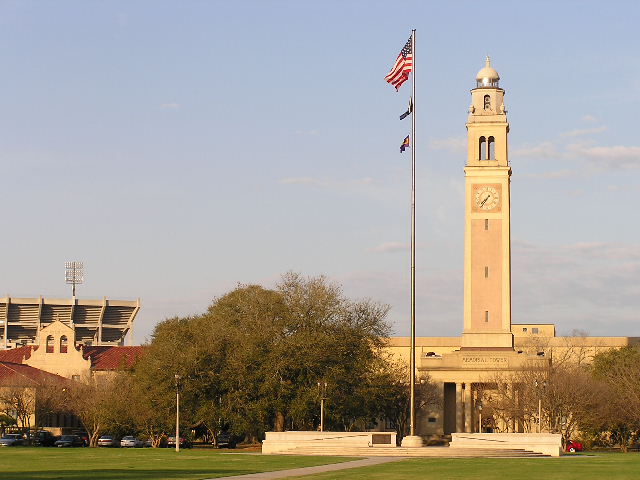 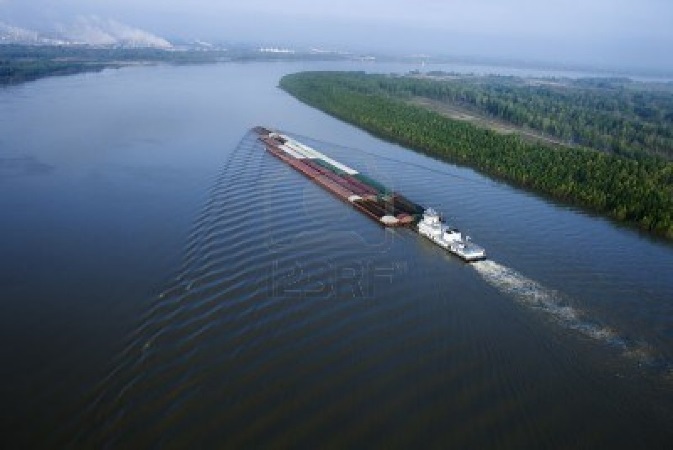 CSC4700, Spring 2025, Monte Carlo
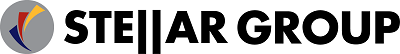 55